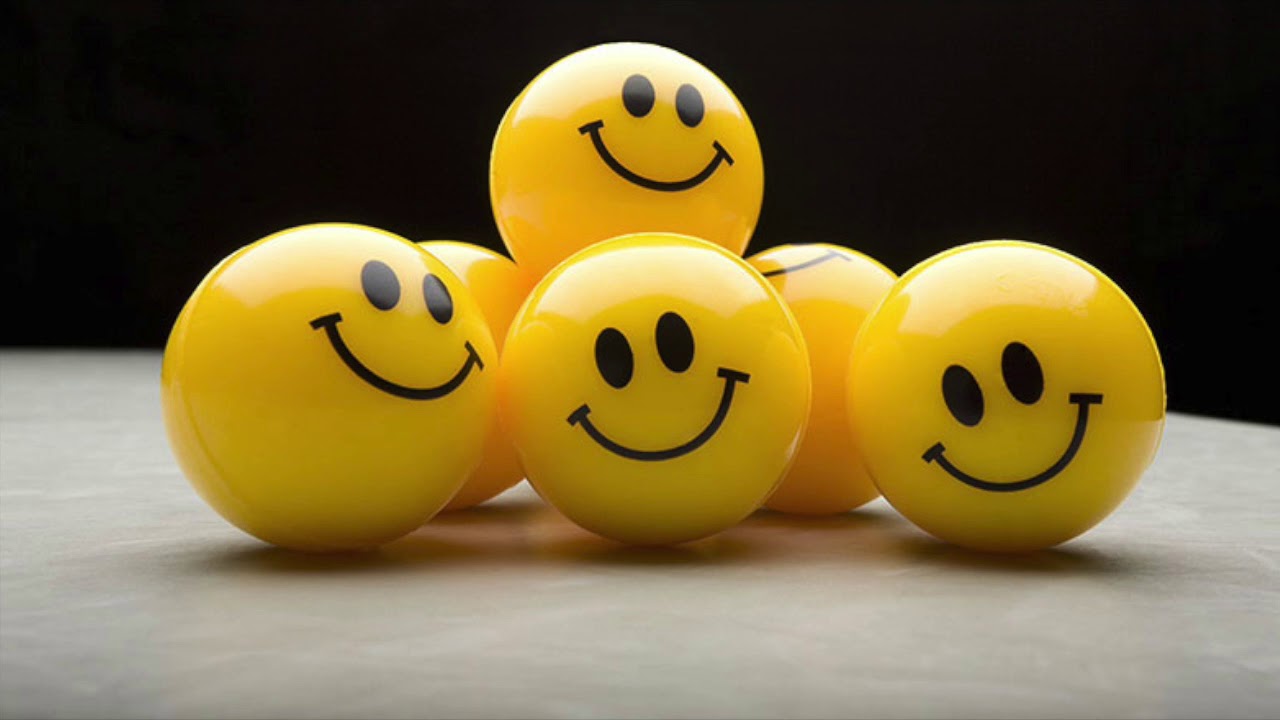 Уважаемые участники web-квеста!
Сегодняшний урок пройдет в форме увлекательного web-квеста.  Путешествие будет тяжелым, необходимо использовать всю вашу сноровку, умственные способности, знания, полученные на предыдущих уроках. Я думаю, все вы прекрасно справитесь. Ваша задача систематизировать добытую информацию и представить ее к защите.
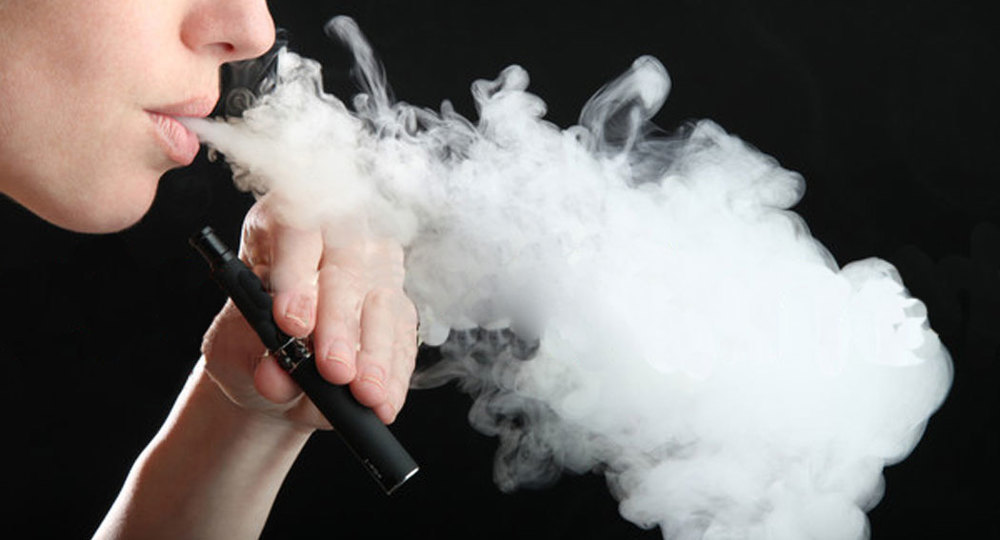 WEB-КВЕСТ «ВЕЙПОВЫЙ ТУМАН ОБМАНА»
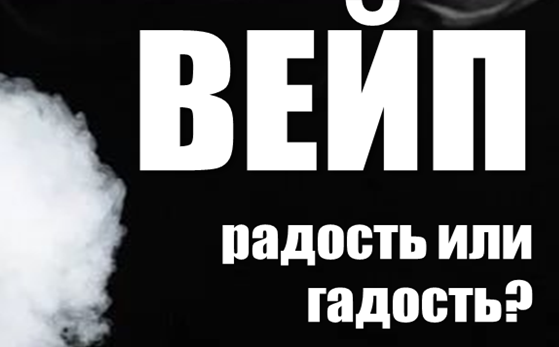 Описание ролей
ОТЧЕТ
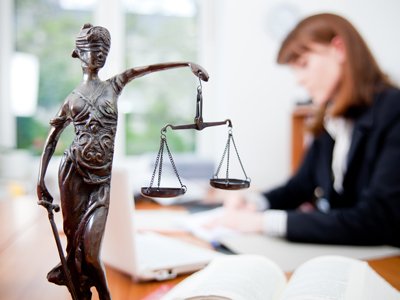 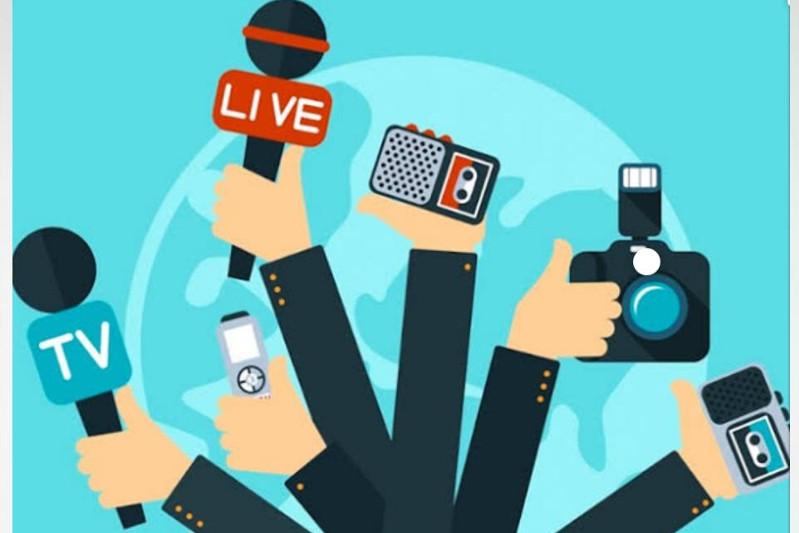 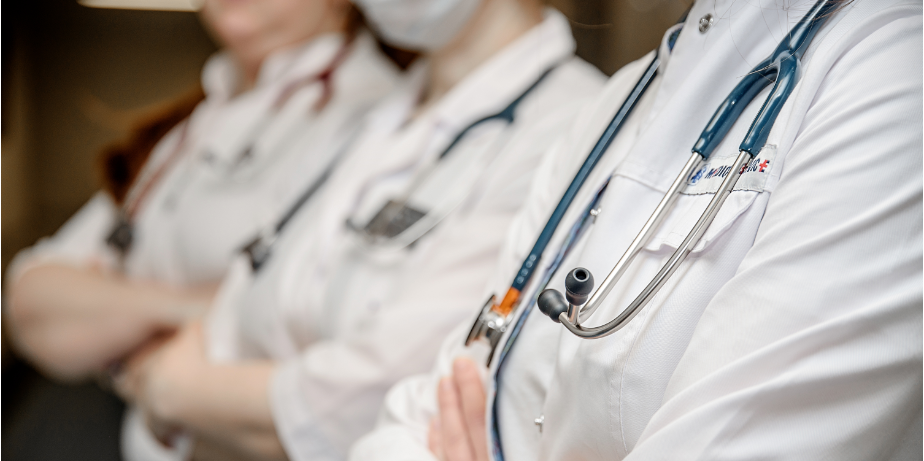 1 группа «Журналисты»
2 группа «Врачи»
3 группа «Юристы»
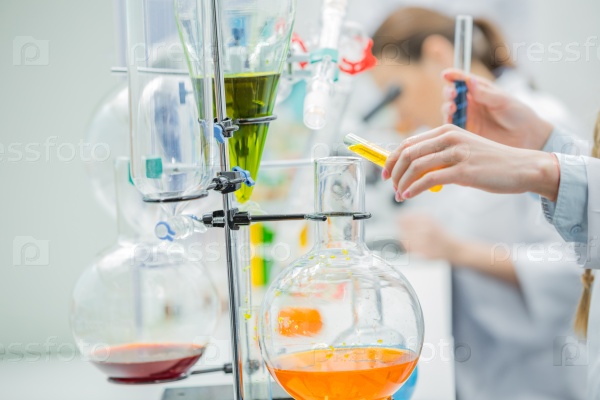 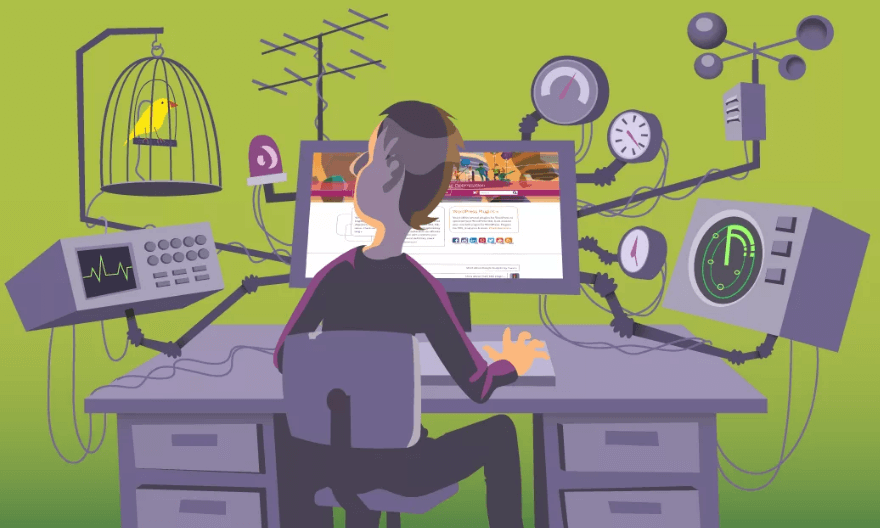 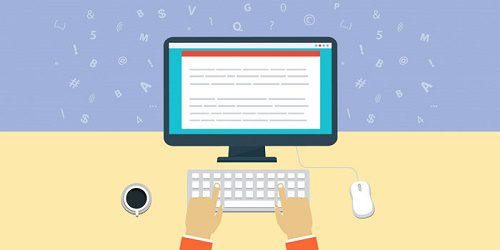 4 группа «Химики-лаборанты»
5 группа «Веб-мастера»
6 группа «Редакторы»
1 группа «Журналисты»
«Журналисты» собирают, анализируют и интерпретирует информацию по теме «Что такое вейпы? Проблема употребления вейпов в молодежной среде».
Источники:
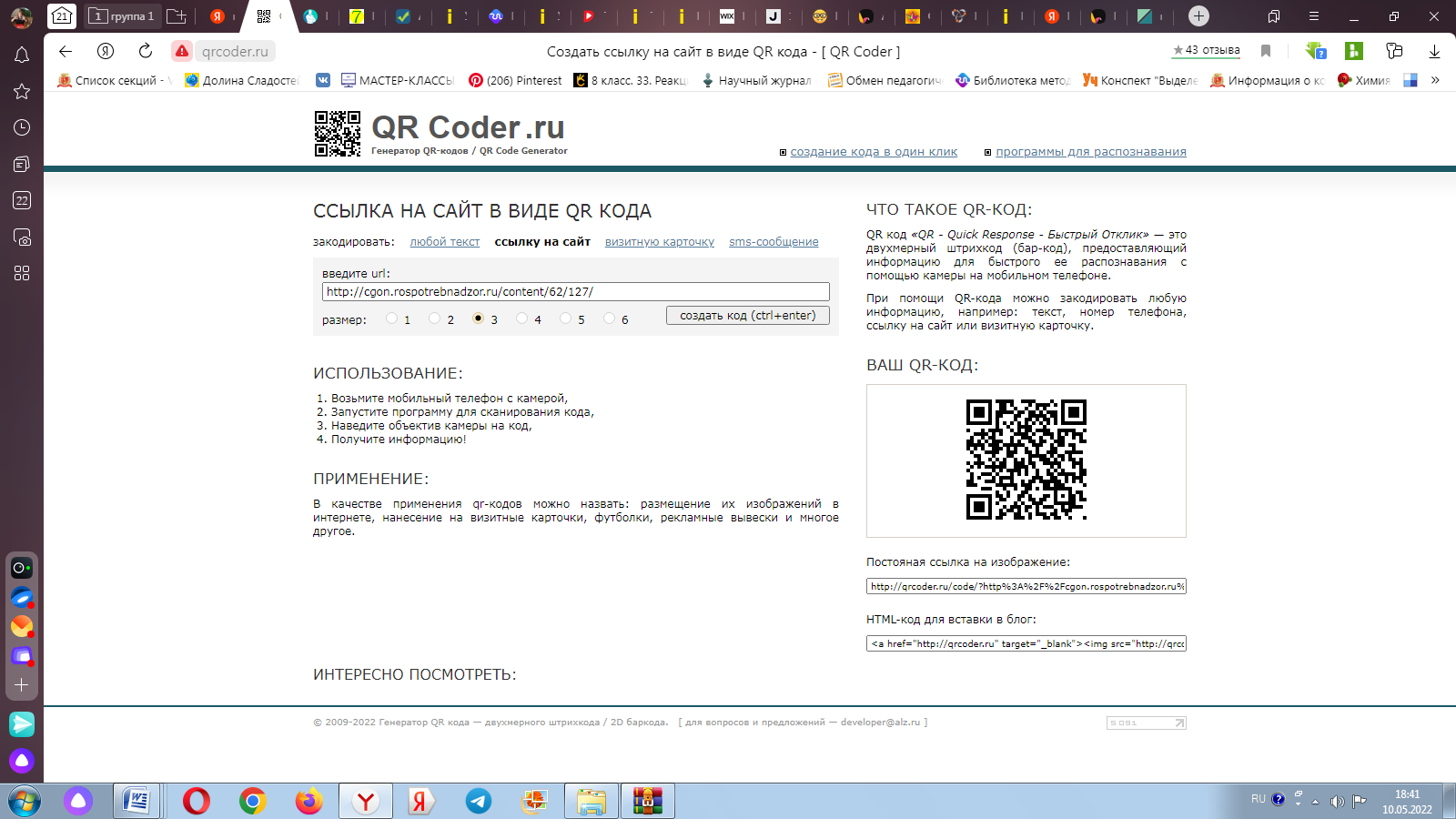 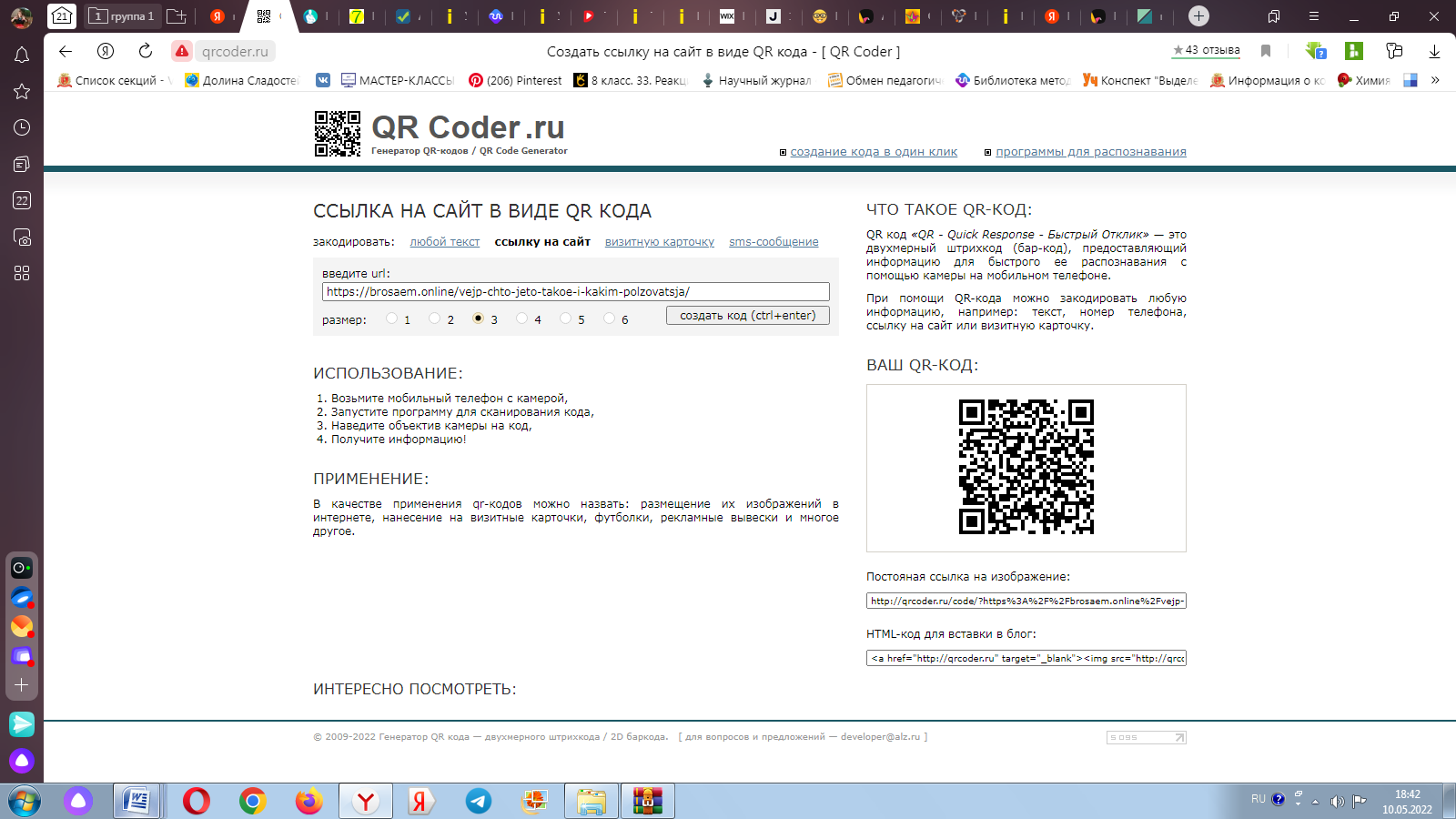 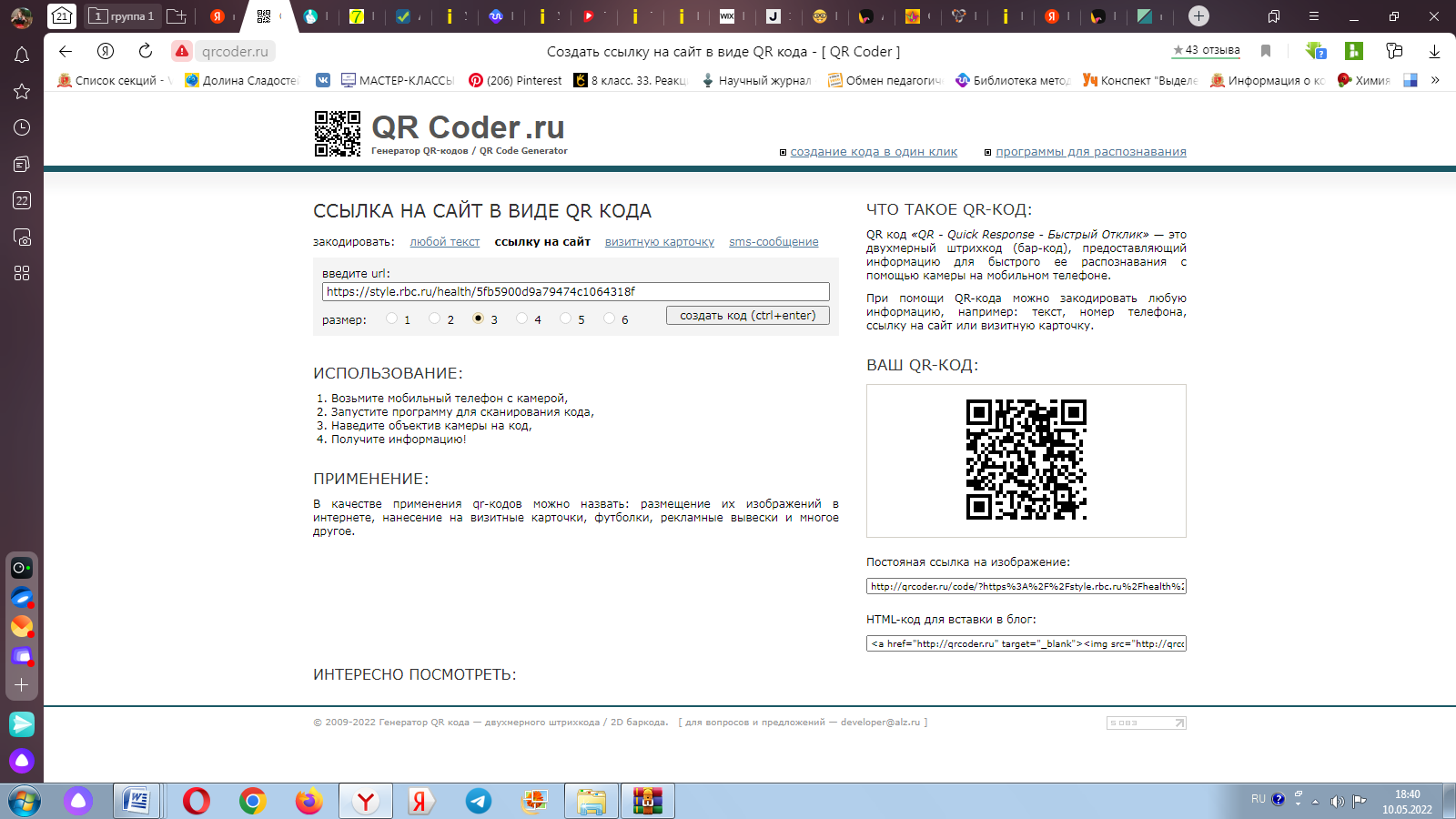 2 группа «Врачи»
рассматривает вопрос «Воздействие вейпов на организм человека».
Источники:
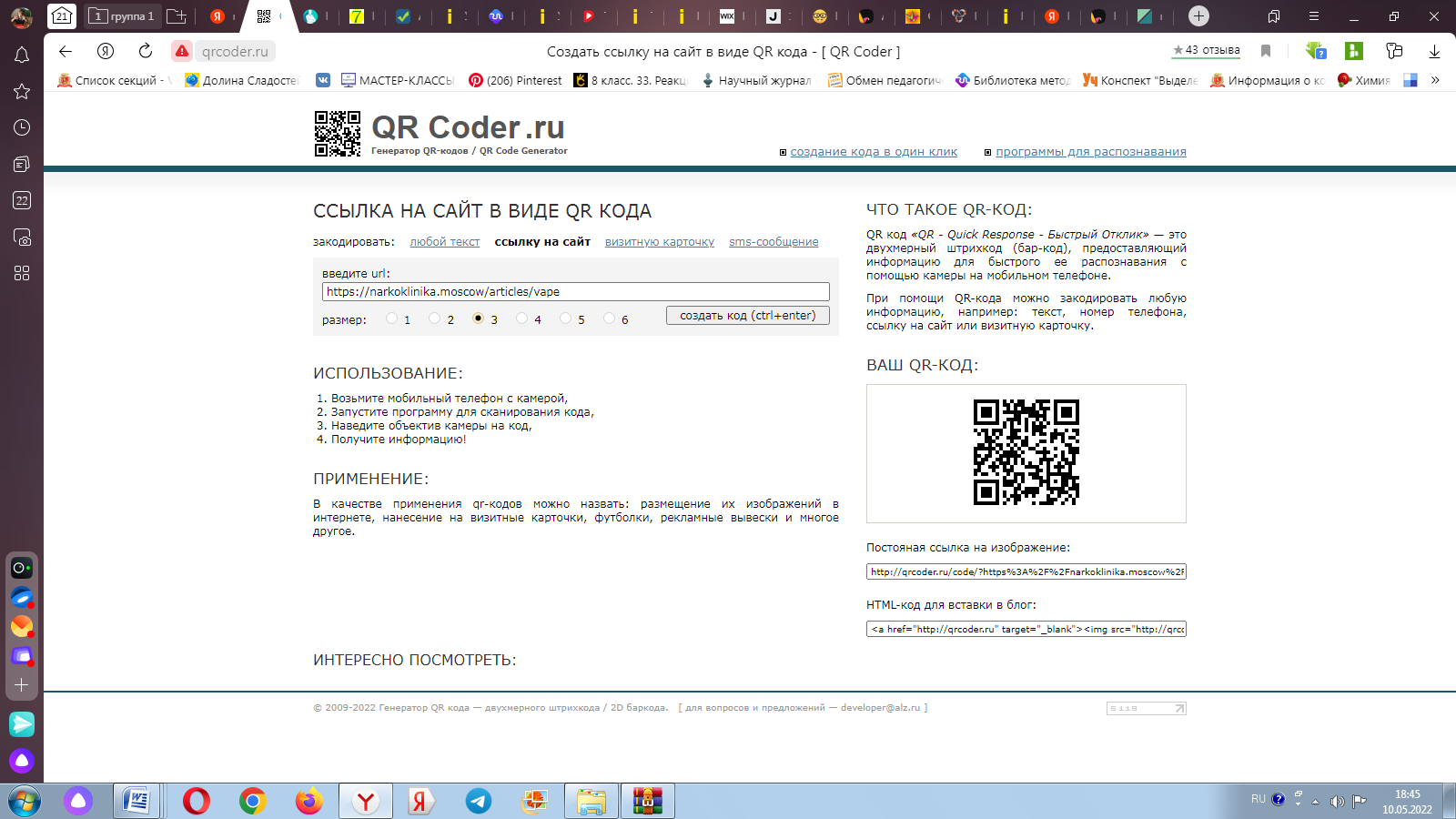 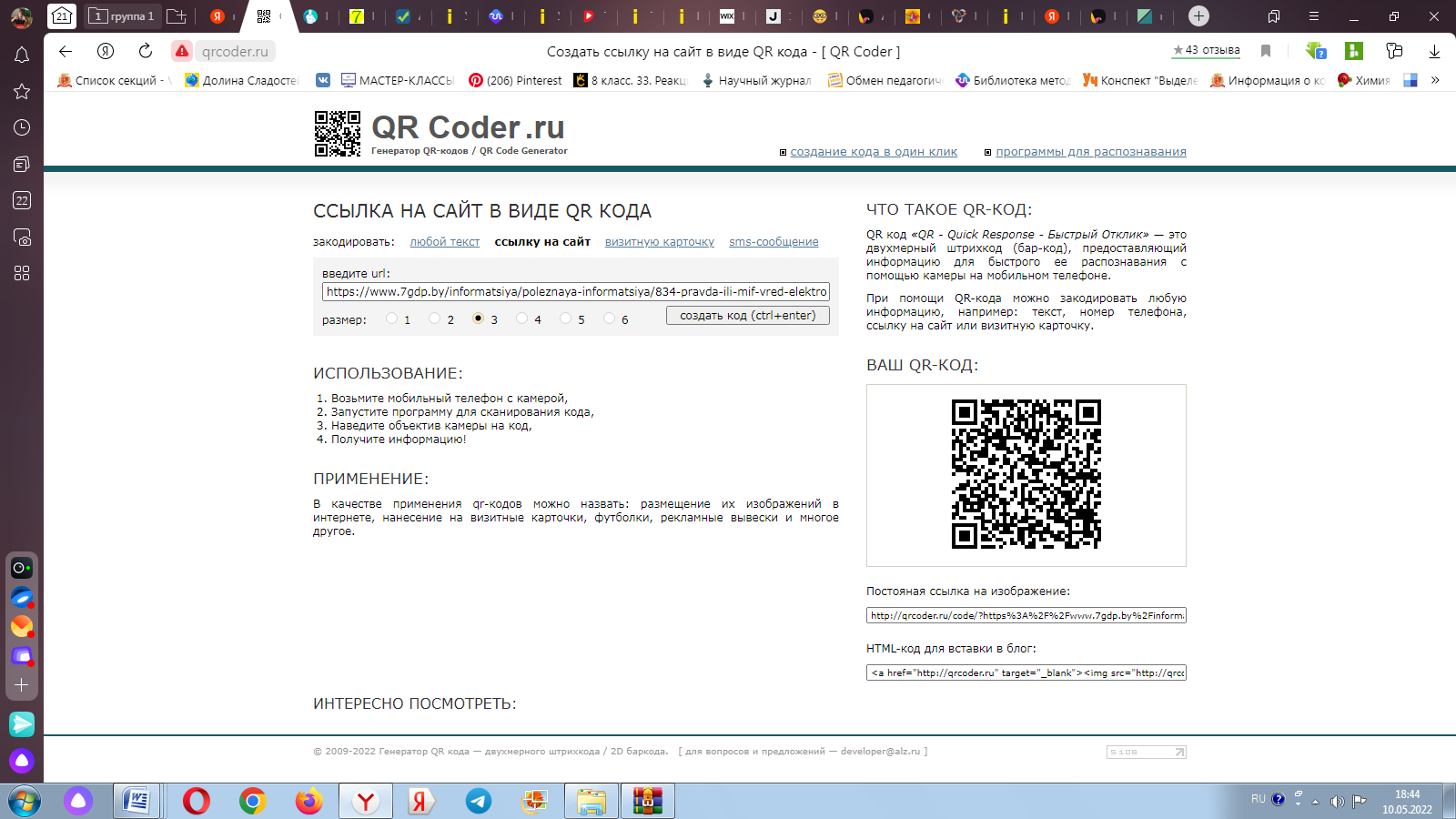 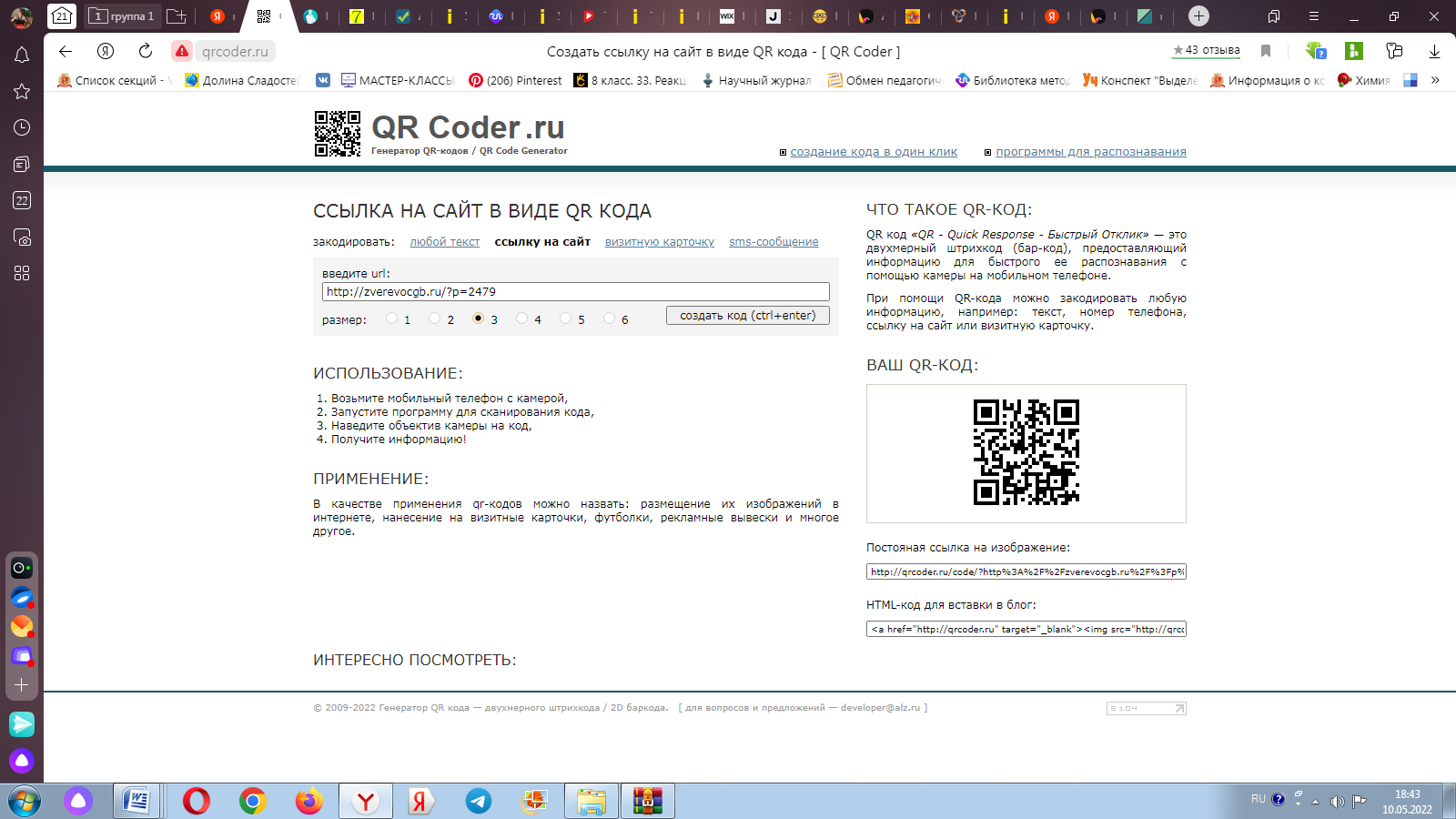 3 группа «Юристы»
рассматривает вопрос «Вейпы с точки зрения закона».
Источники:
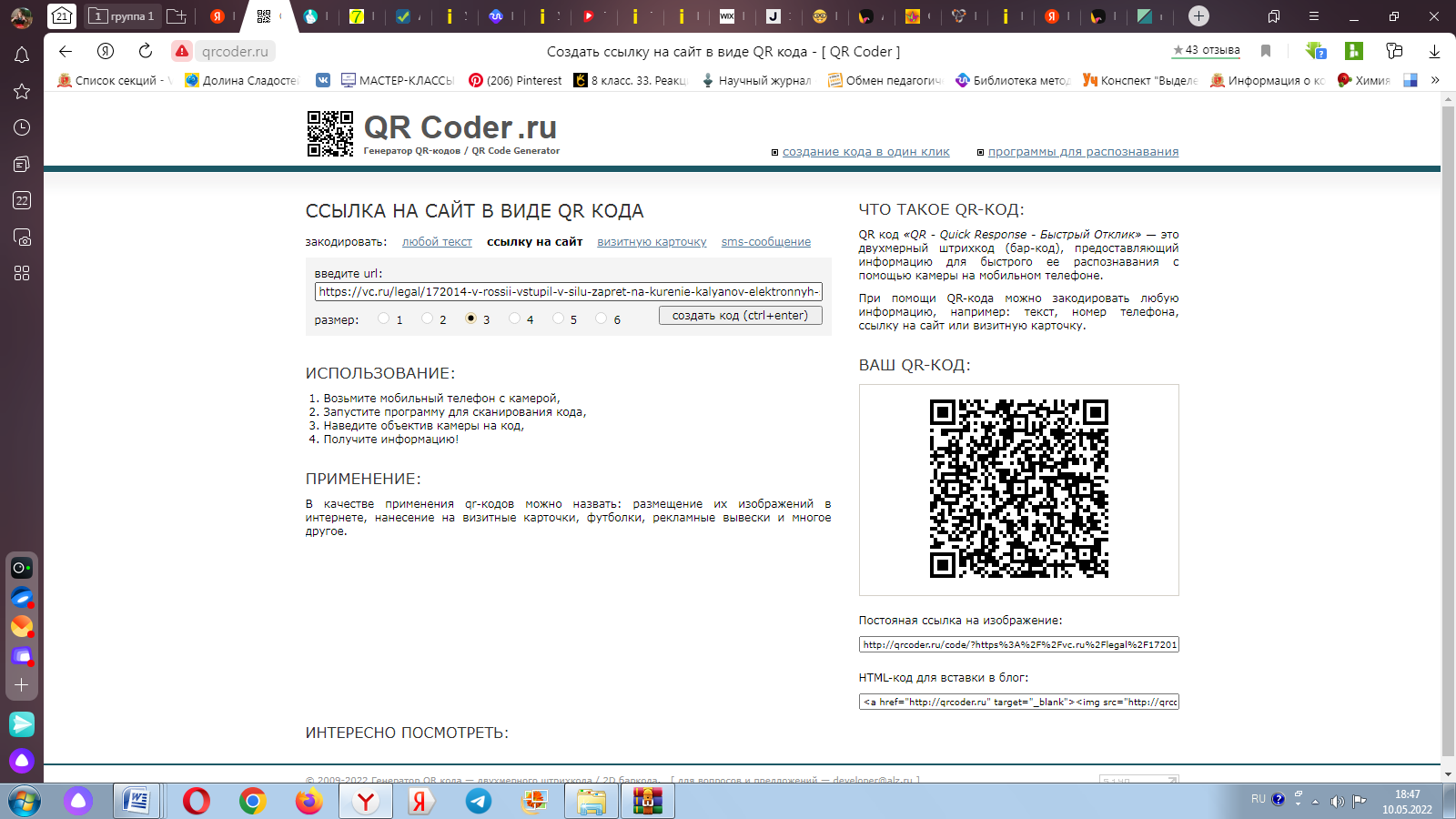 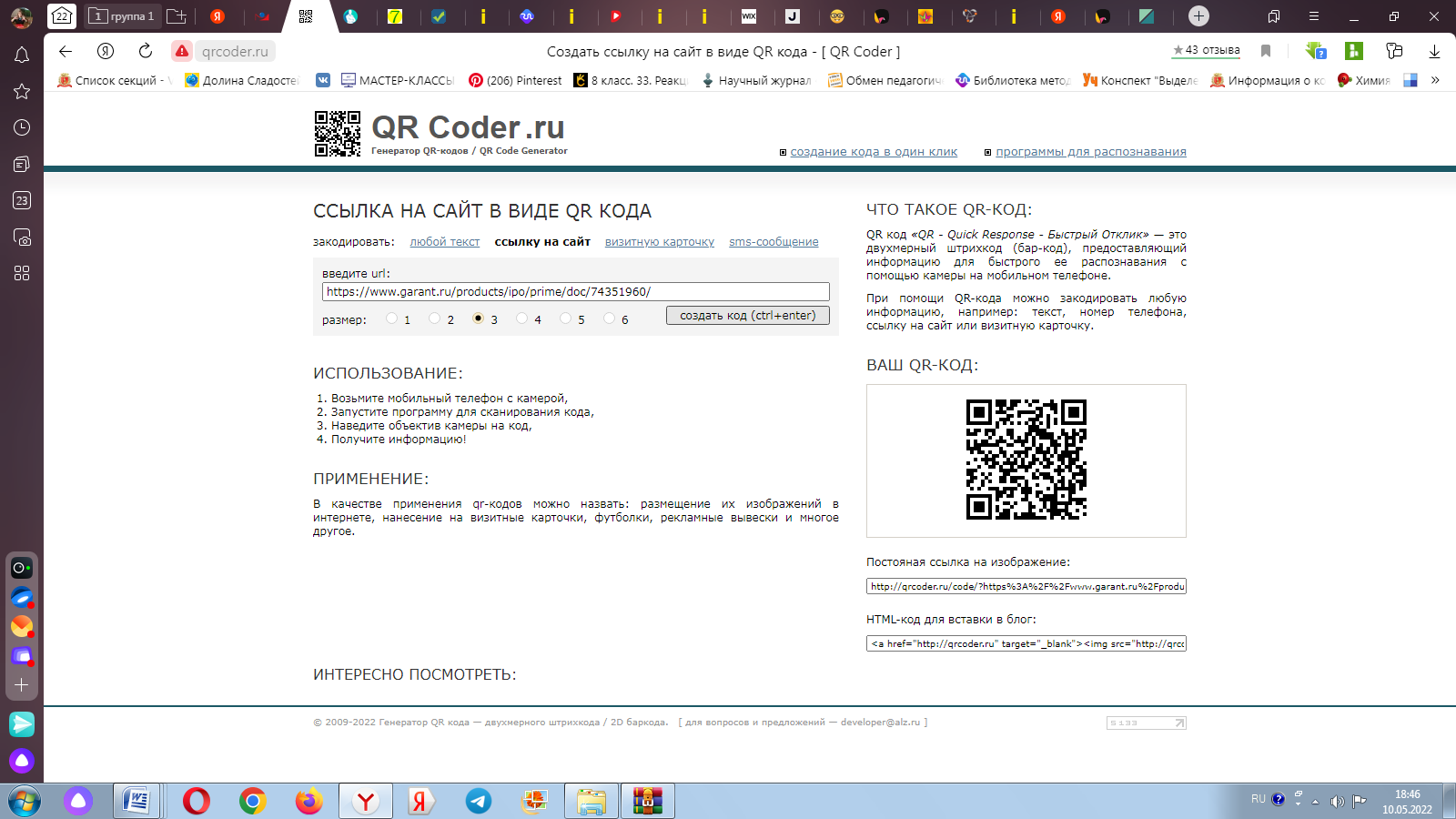 4 группа «Химики-лаборанты»
Проводят лабораторную работу по определению состава заправок для электронных сигарет.
Источники:

https://brosaem.online/himicheskij-sostav-zhidkosti-dlja-vejpa/
5 группа «Веб-мастера»
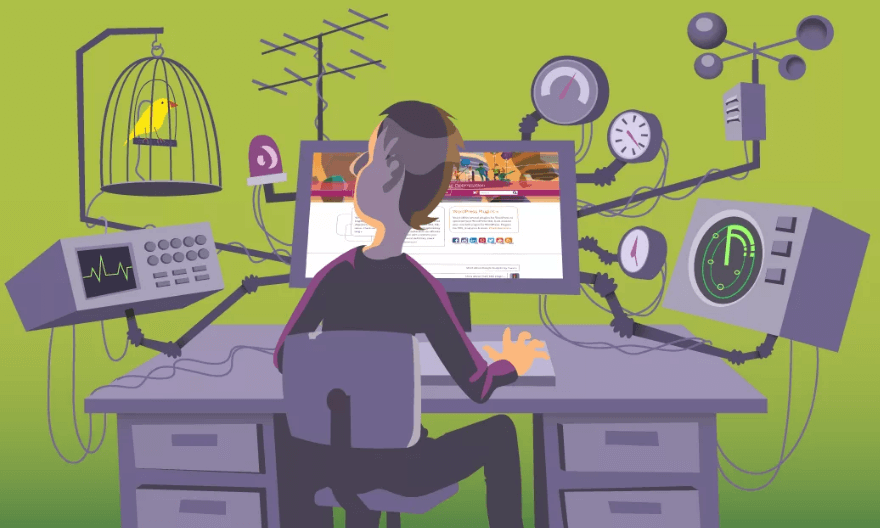 должены правильно и красочно оформить собранный материал и фотодокументы в презентацию или веб-страницу.
6 группа «Редакторы»
Отвечают за правильное изложение фактов, стиль и безошибочность набора текста.
Подбор информации с дальнейшим анализом по теме «Вейповый туман обмана».
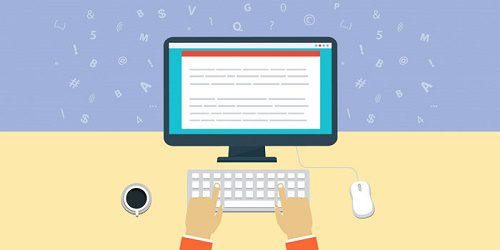 ОТЧЕТ
После работы с источниками информации обсудить результаты работы в группе и подготовить совместный отчет. Результатом выполнения работы должны быть презентации изученных элементов, веб-страницы и использование текстового редактора заданий исследования. Вывод исследуемых вопросов.
Описание ролей
ОТЧЕТ
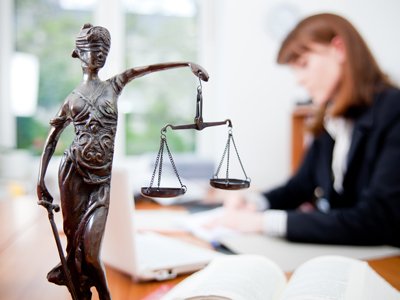 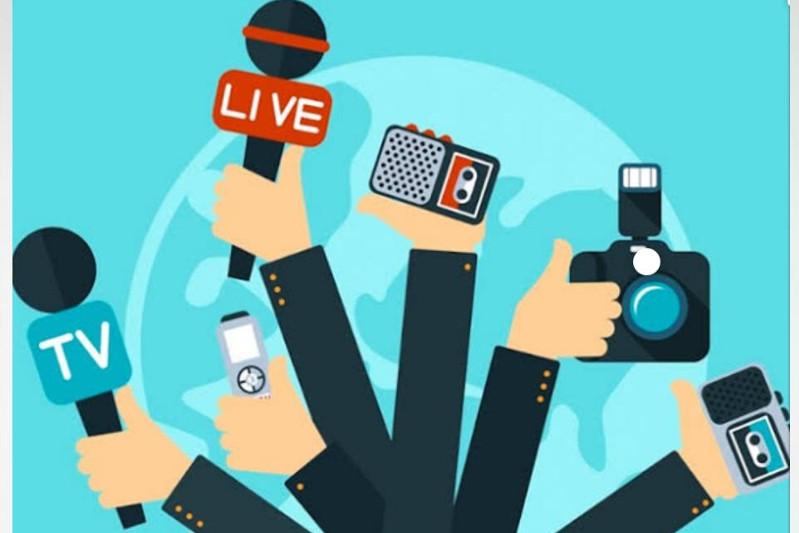 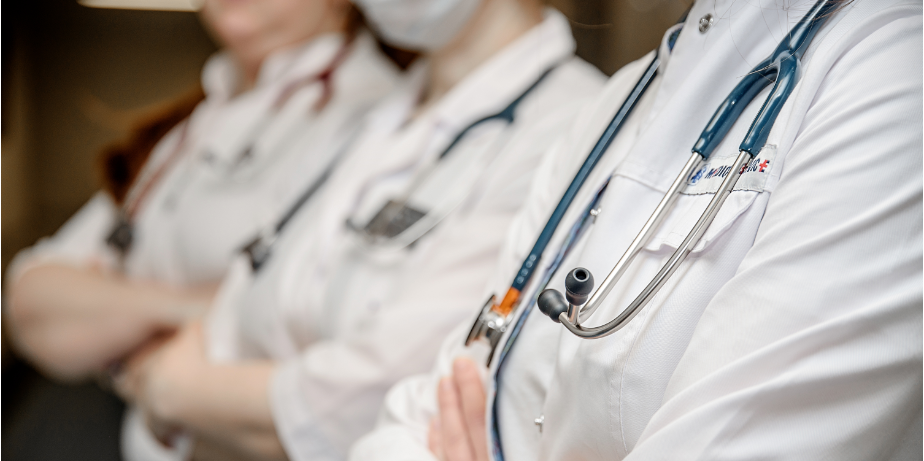 1 группа «Журналисты»
2 группа «Врачи»
3 группа «Юристы»
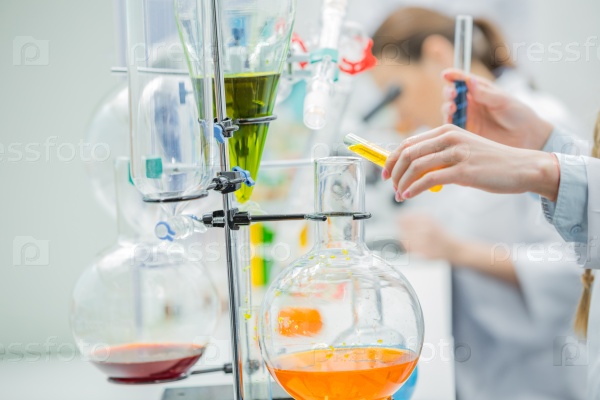 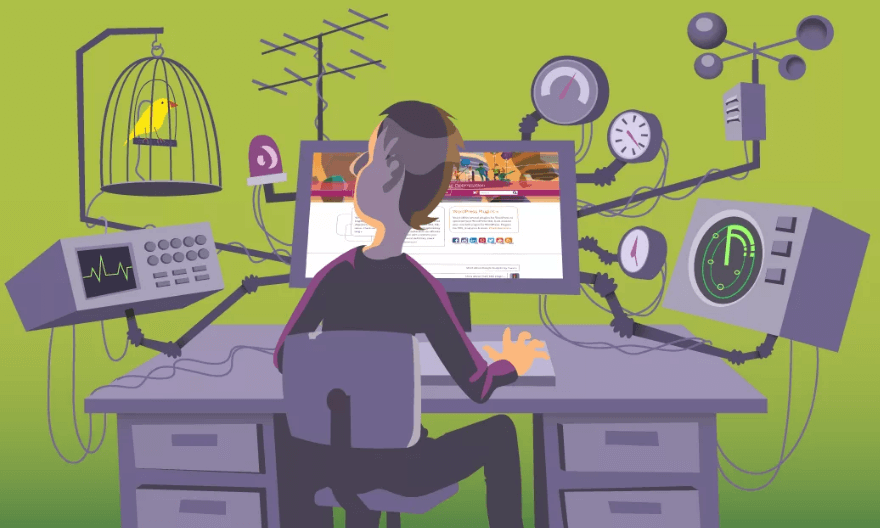 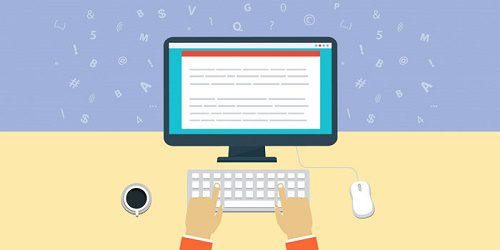 4 группа «Химики-лаборанты»
5 группа «Веб-мастера»
6 группа «Редакторы»
Критерии оценки
Ребята по кругу высказываются одним предложением, выбирая начало фразы из рефлексивного экрана на доске:
сегодня я узнал…
было интересно…
было трудно…
я понял, что…
теперь я могу…
я почувствовал, что…
я приобрел…
у меня получилось …
я смог…
я попробую…
меня удивило…
урок дал мне для жизни…
мне захотелось…
Ну что ж, наш друг, решенье за тобой-
Ты вправе сам командовать судьбой.
Ты согласиться можешь, но отказ
Окажется получше в сотню раз.
 Здоровье вправе ты спасти.
Подумай, может ты на правильном пути.
Но если все-таки успел свернуть
То потрудись  его себе вернуть!